Приготовление поварами школьной столовой горячего завтрака
в МБОУ ЦО «Наследие» д. Уфа-Шигири
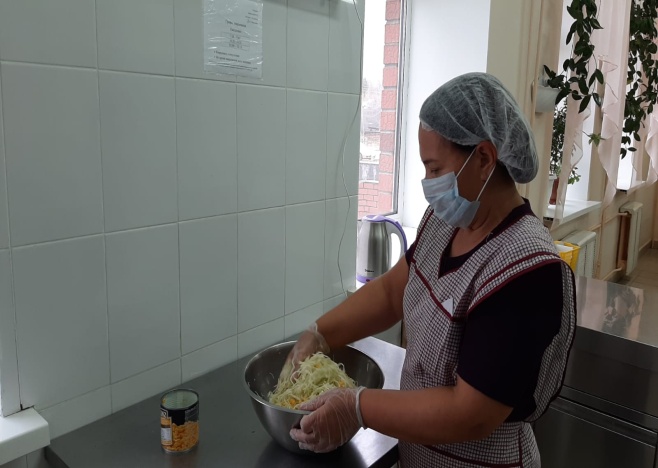 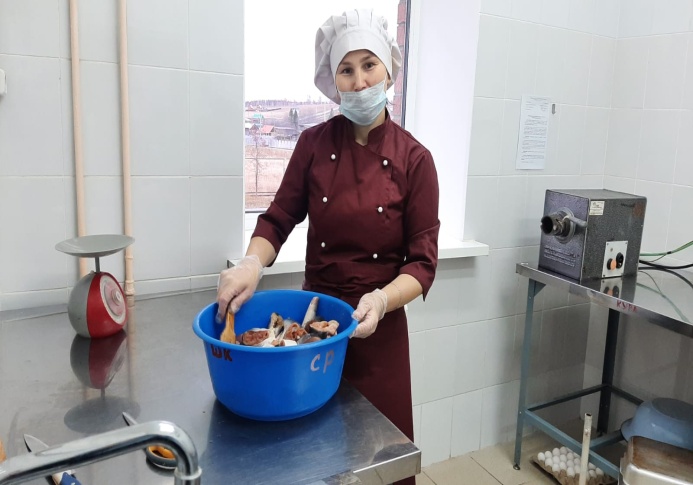 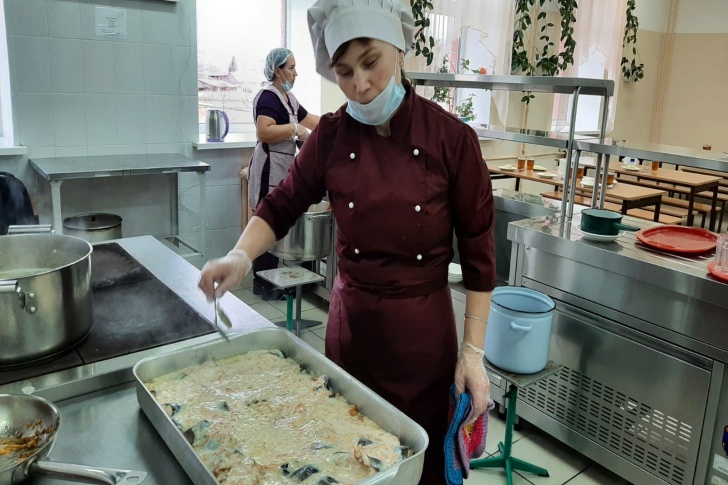 Питание детей в школе - одна из важных проблем, определяющих их здоровье
Школьное питание – залог здоровья
Горячее питание детей во время пребывания в школе является одним из важных условий поддержания их здоровья и способности к эффективному бучению.
Хорошая организация школьного питания ведёт к улучшению показателей уровня здоровья населения, и в первую очередь  детей, учитывая, 
что в школе  они проводят 
большую часть своего 
времени. 
   Поэтому питание 
является одним из 
важных факторов, 
определяющих здоровье
подрастающего поколения.
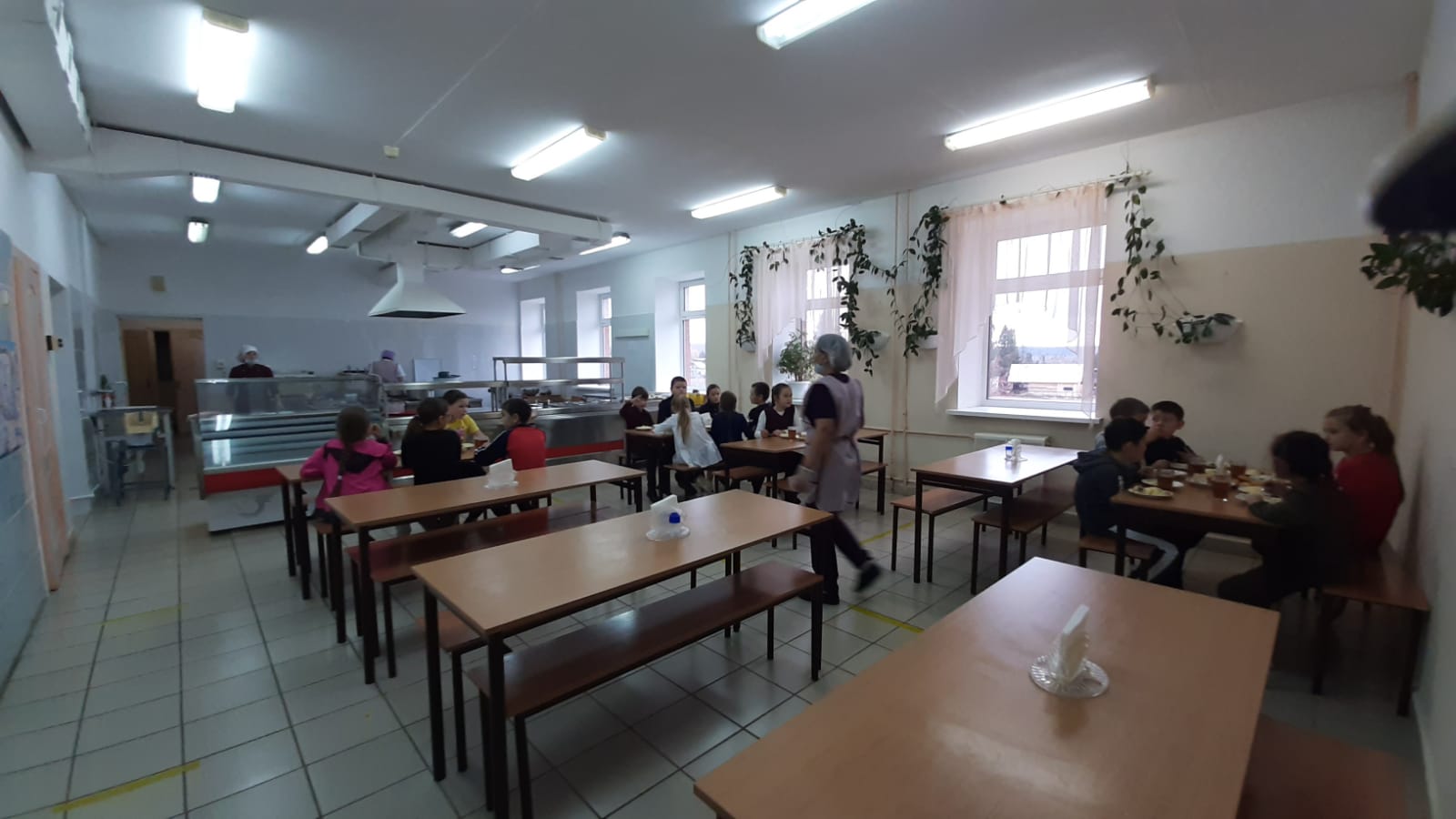 Энергетическая ценность продуктов:
Процесс приготовления:
Очищенный картофель  заливают  горячей кипяченой водой, добавляют соль и варят до готовности. Отвар сливают, вареный картофель подсушивают 5-7 минут на плите.
Приготовление пюре из отварного картофеля на протирочной машине. В протертый картофель добавляют горячее кипяченое молоко в 2-3 приема, растопленное, доведенное до кипения сливочное масло и перемешивают, взбивая до получения пышной однородной массы, затем прогревают 3-5 минут.
Салат из белокочанной капусты с кукурузой, луком и растительным маслом.В заготовленную капусту добавляют соль, перетирают до выделения сока и мягкой консистенции или прогревают 2-3 мин. при перемешивании. Лук репчатый нарезают соломкой или мелким кубиком. Консервированную кукурузу прогревают в собственном соку, сок сливают. Подготовленные компоненты соединяют, добавляют сахар, масло растительное и перемешивают.
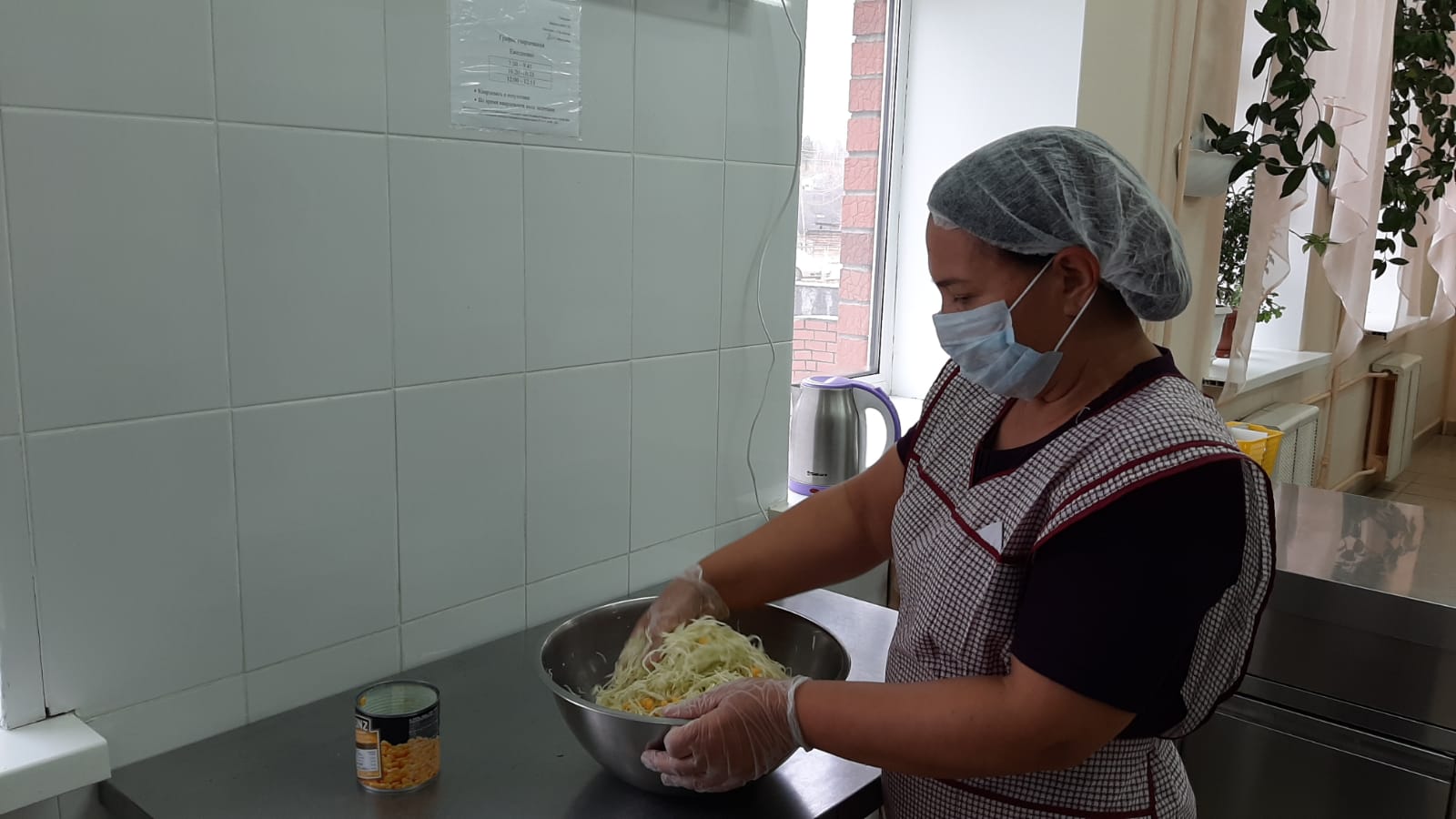 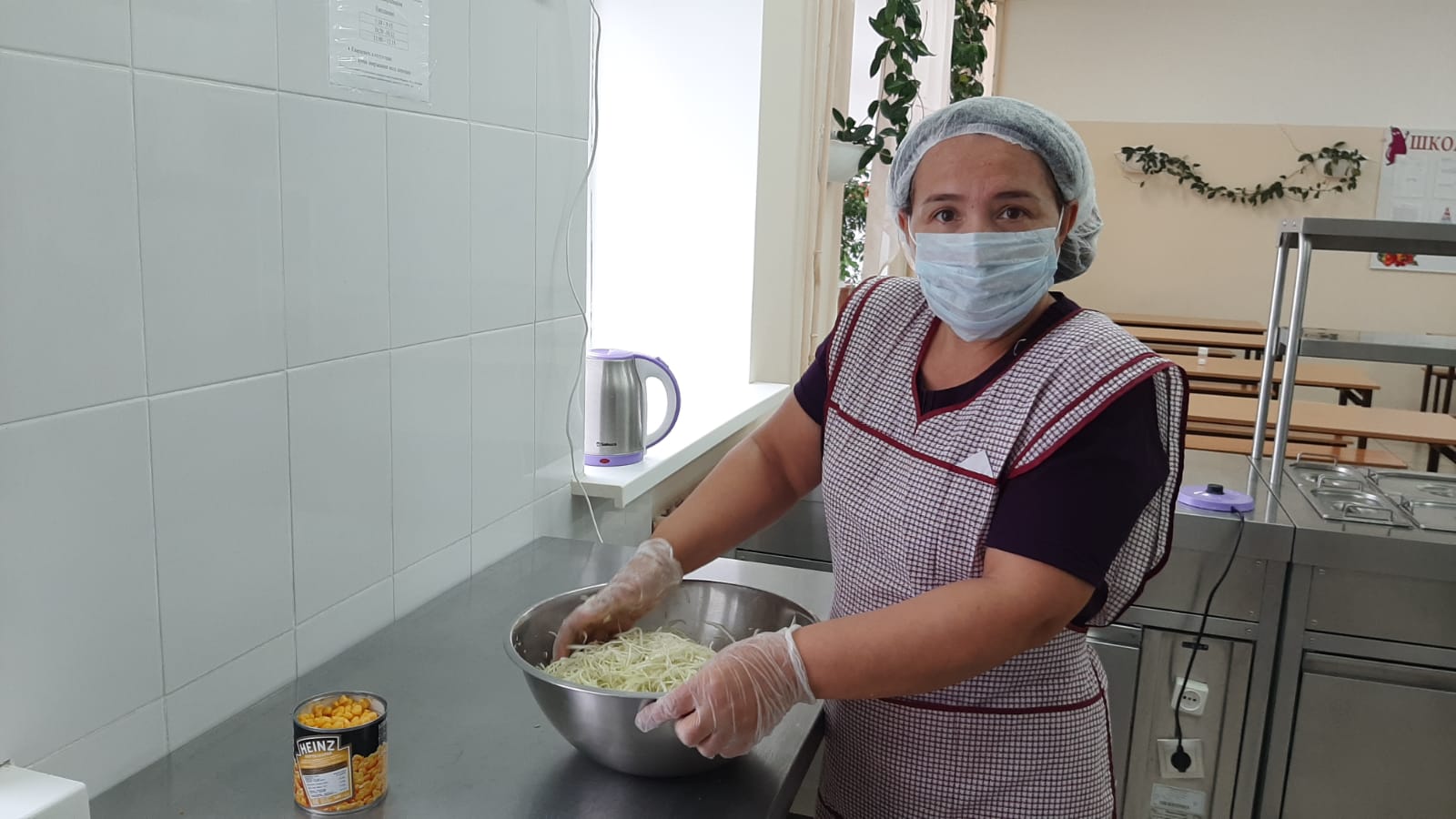 Приготовление рыбы
Обработанную рыбу разделывают на филе с кожей без костей, нарезают на порционные куски, кладут на функциональную емкость, смазанную маслом растительным, припускают до полуготовности 7-10 мин. с добавлением воды, соли, затем заливают молочным соусом и запекают в жарочном шкафу
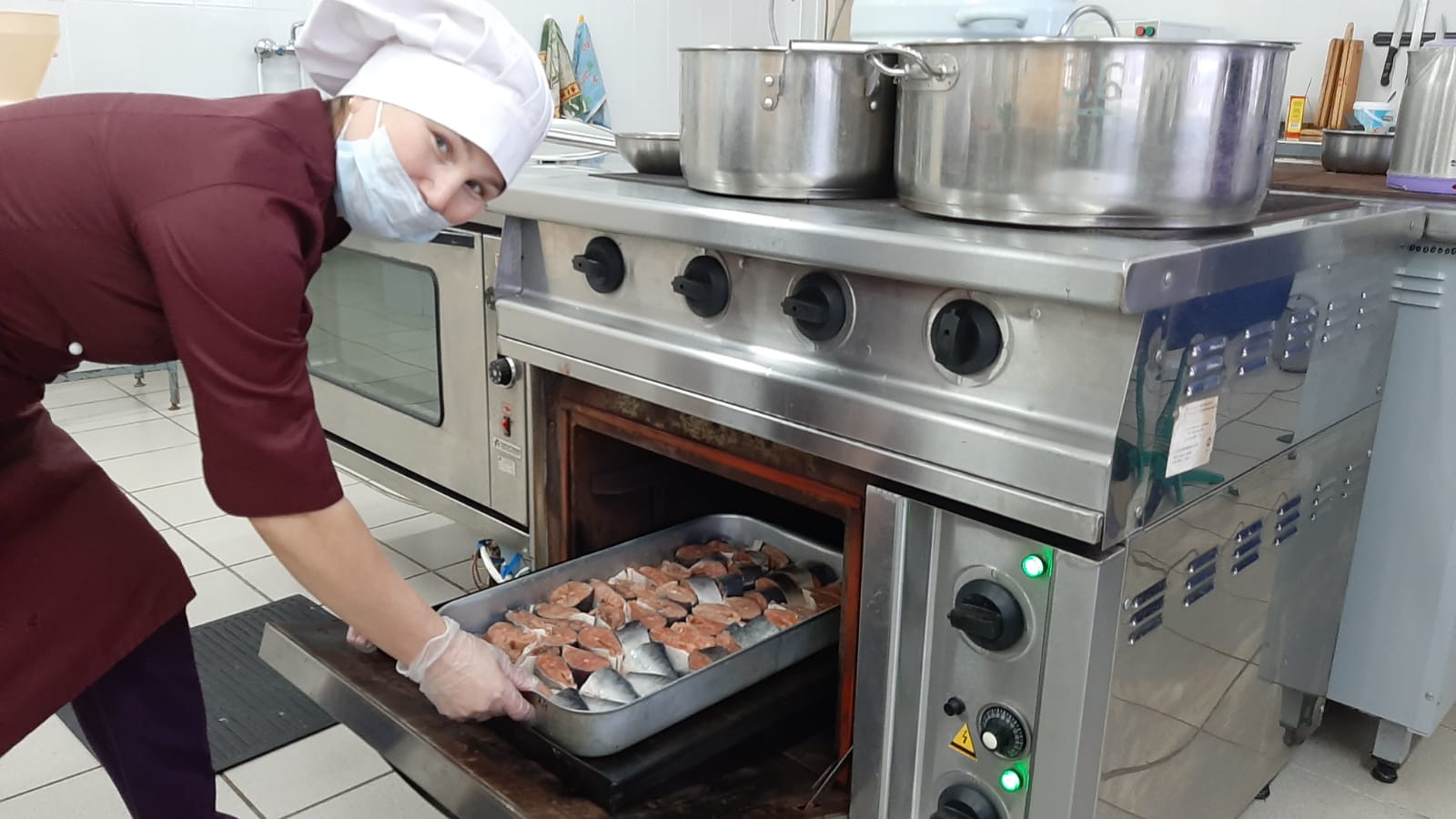 при температуре 200-210 градусов до образования на поверхности золотистой корочки 15-20 мин. Для приготовления соуса муку пассеруют, разводят горячим кипяченым молоком и проваривают 10-15 мин.
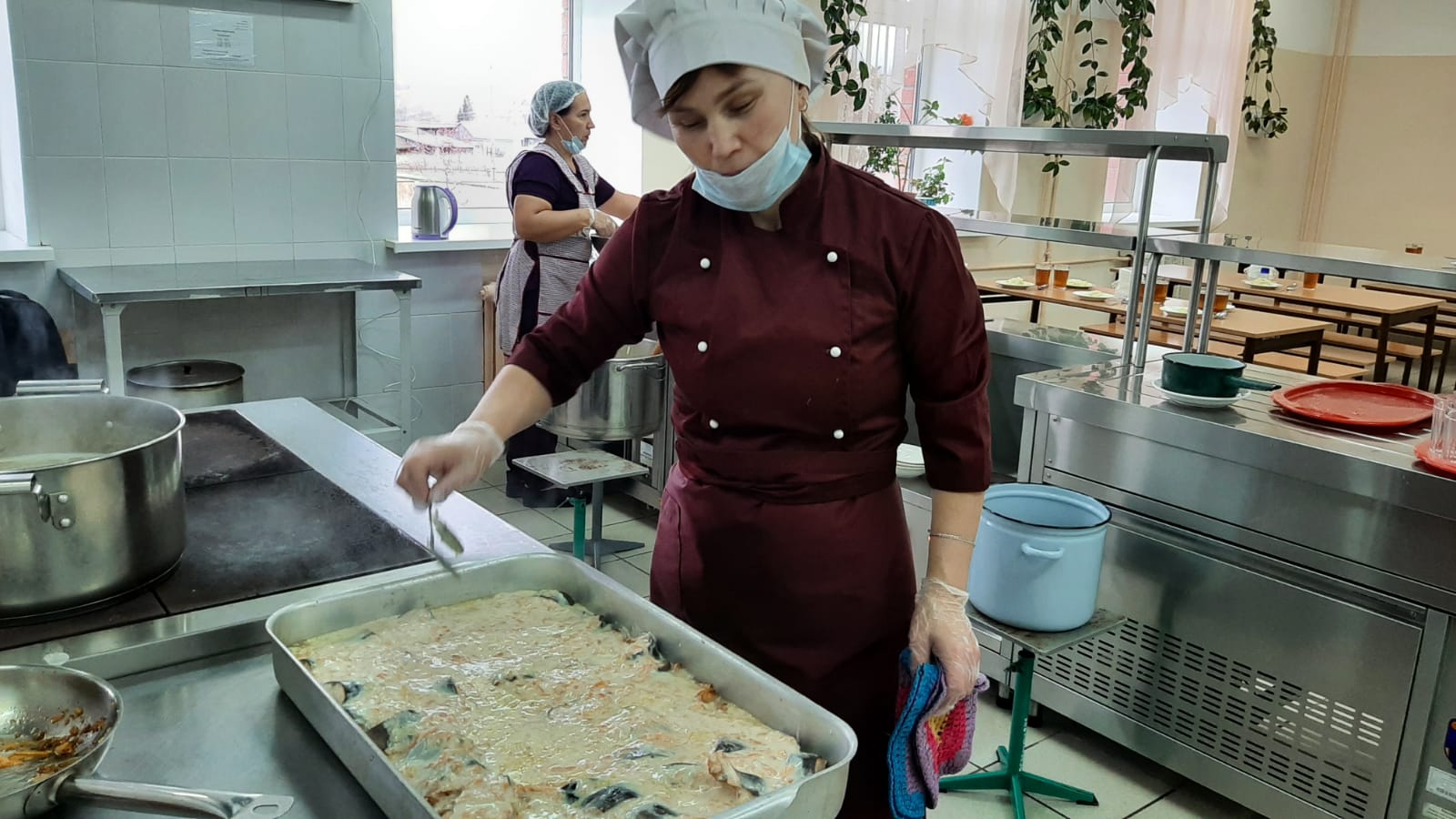 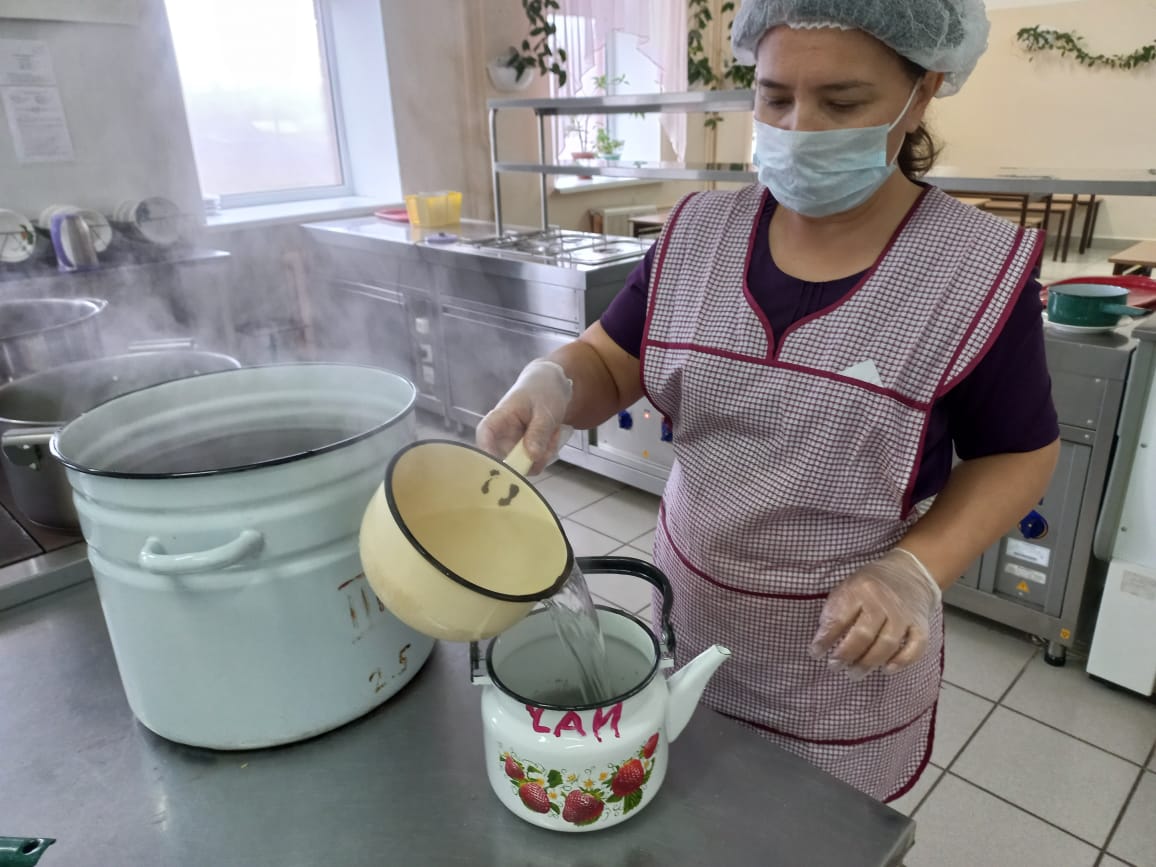 Чайник для чая предварительно прогреть горячей водой, засыпать чай. Налить горячую воду (90° С)
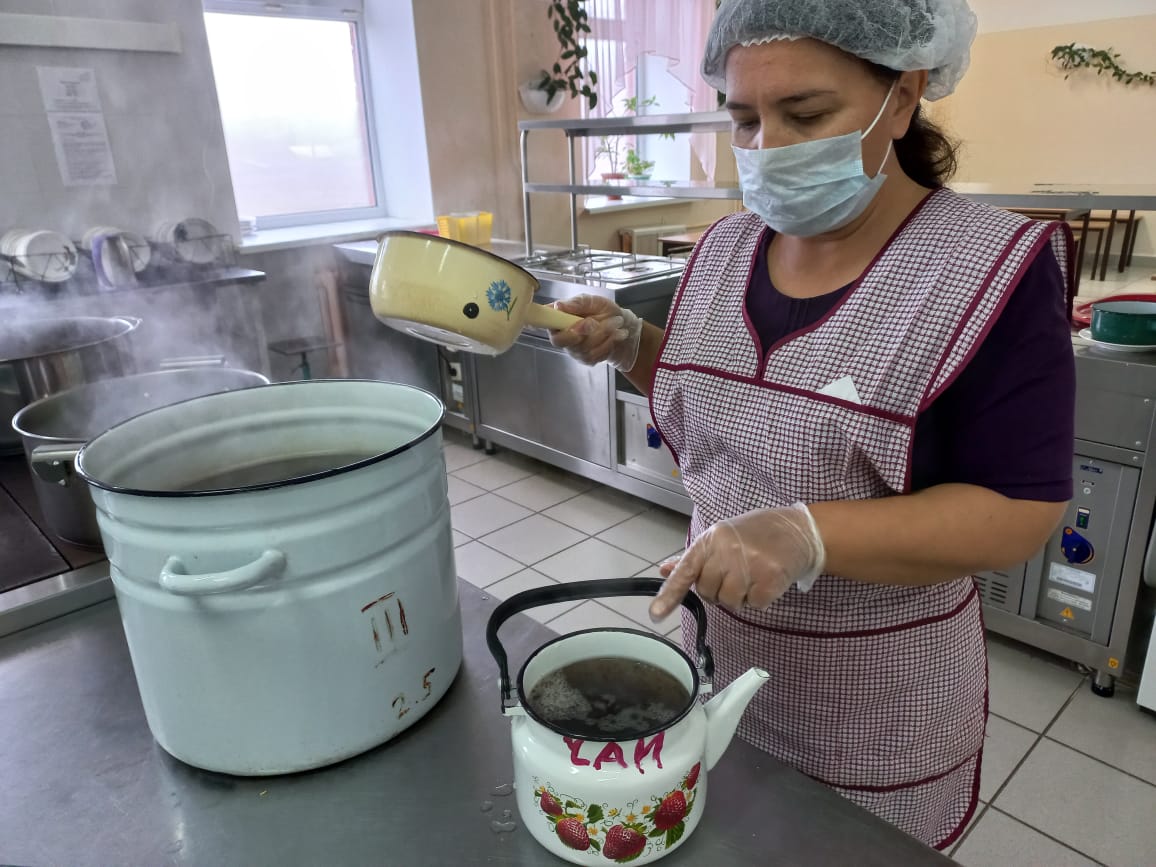 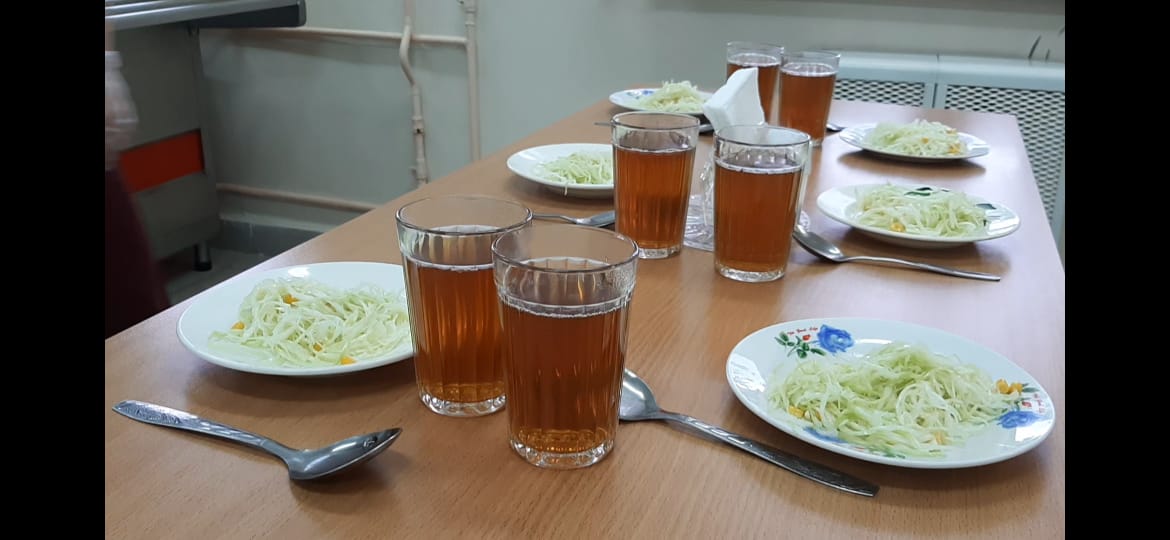 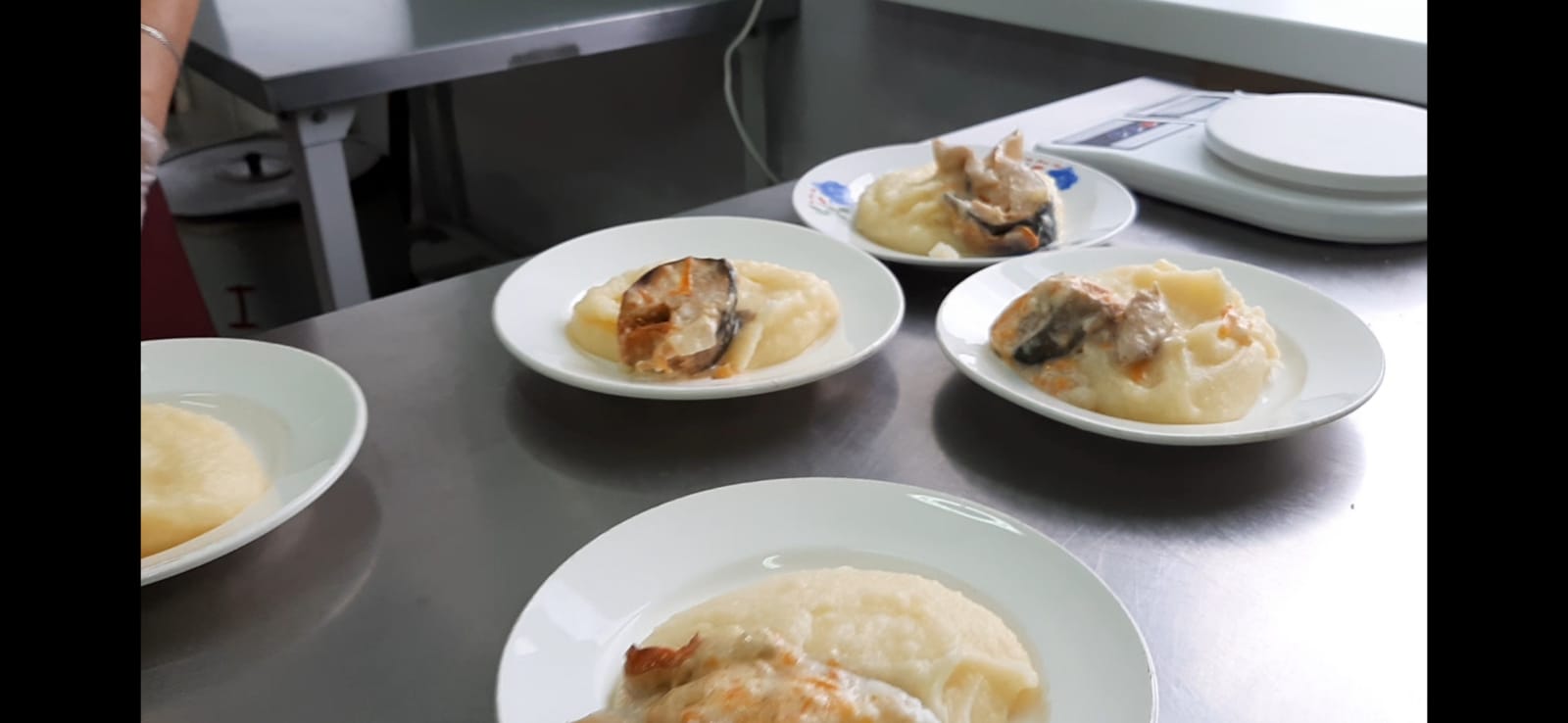 Салат из белокочаной капусты с кукурузой, картофельное пюре  и  рыба, запеченная в молочном соусе готовы!Приятного аппетита!
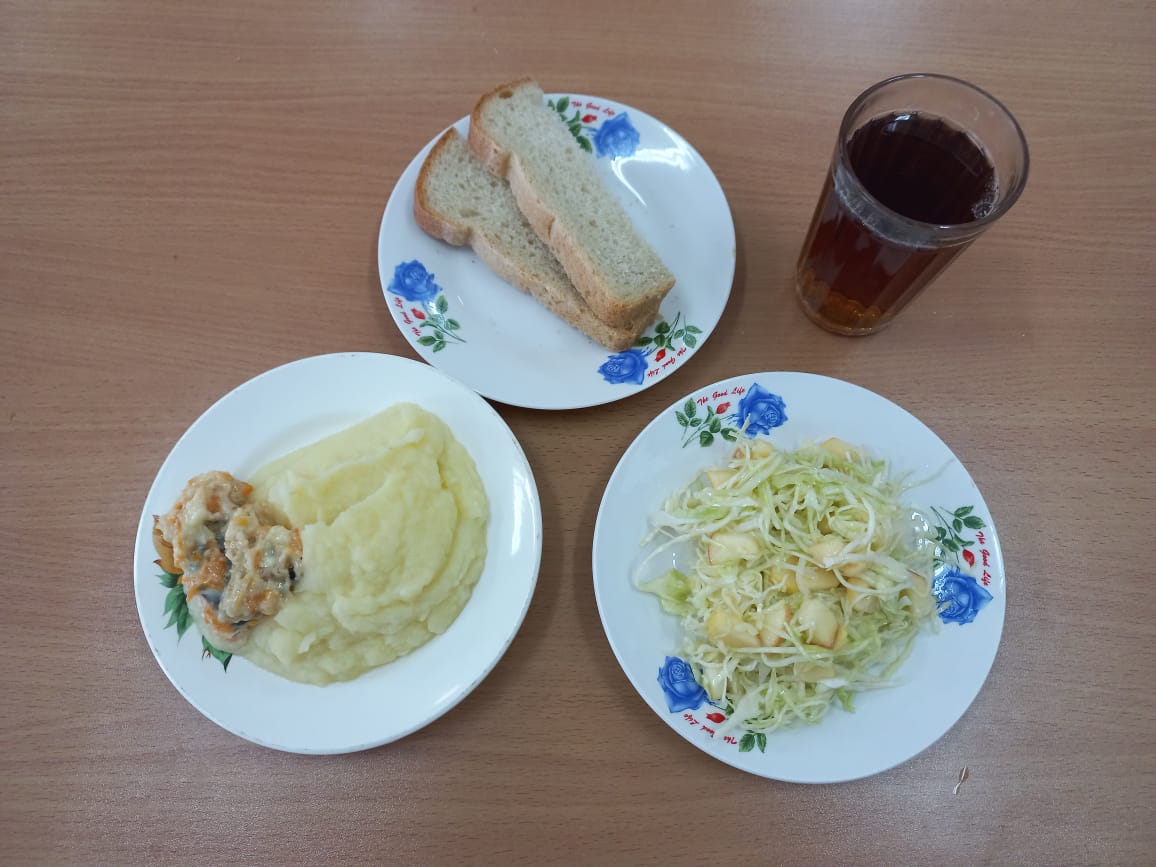 Спасибо за внимание!